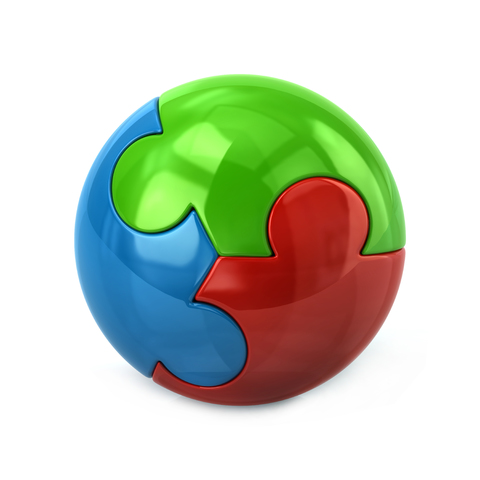 スポーツ団体ガバナンスコードに関するアンケート報告書
団体名
— 目次 —
2
１．スポーツガバナンスコード各原則への対応状況（1/6）
3
１．スポーツガバナンスコード各原則への対応状況（2/6）
4
１．スポーツガバナンスコード各原則への対応状況（3/6）
5
１．スポーツガバナンスコード各原則への対応状況（4/6）
6
１．スポーツガバナンスコード各原則への対応状況（5/6）
7
１．スポーツガバナンスコード各原則への対応状況（6/6）
8
１．スポーツガバナンスコード各原則への対応状況（6/6）
9